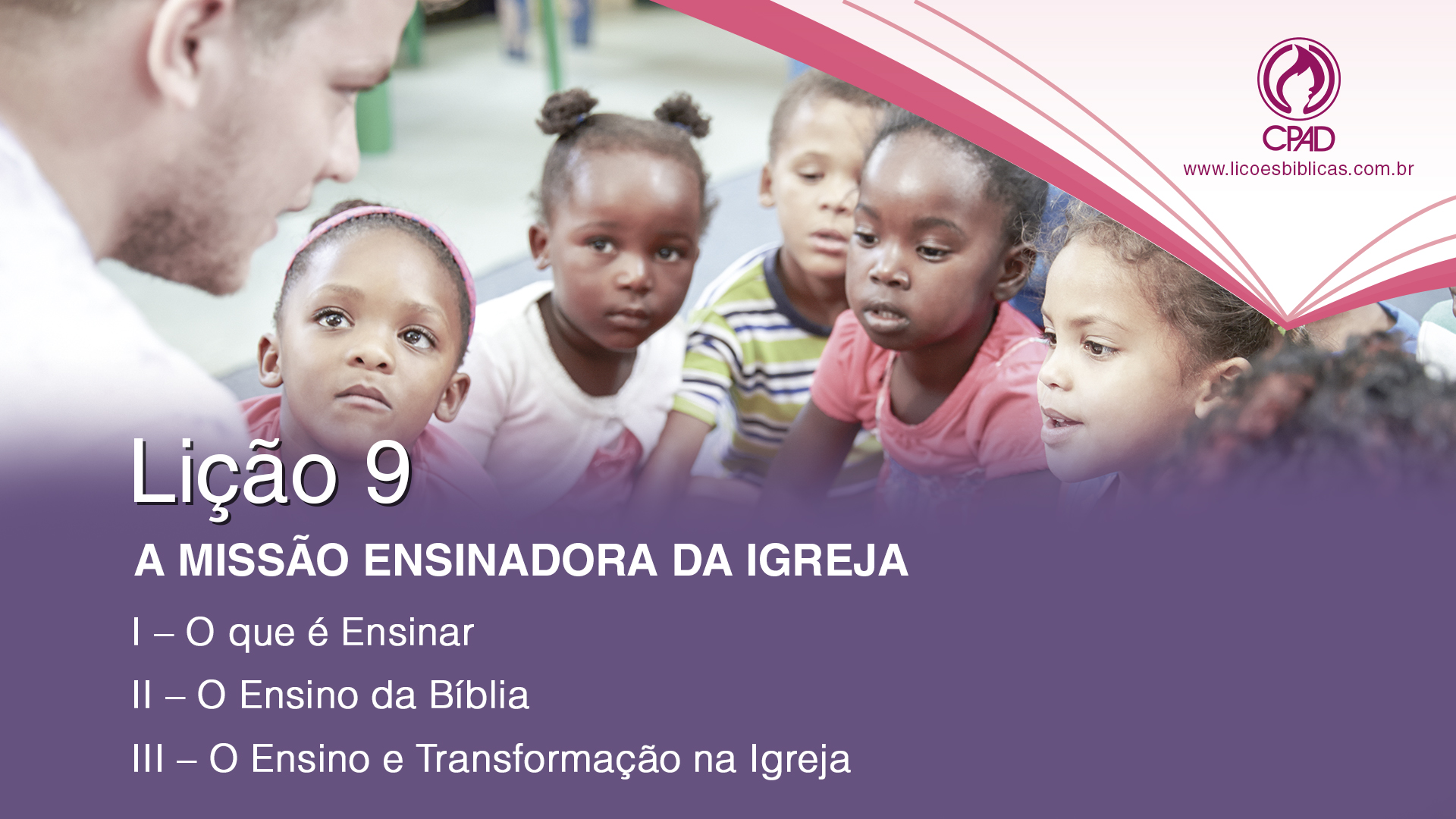 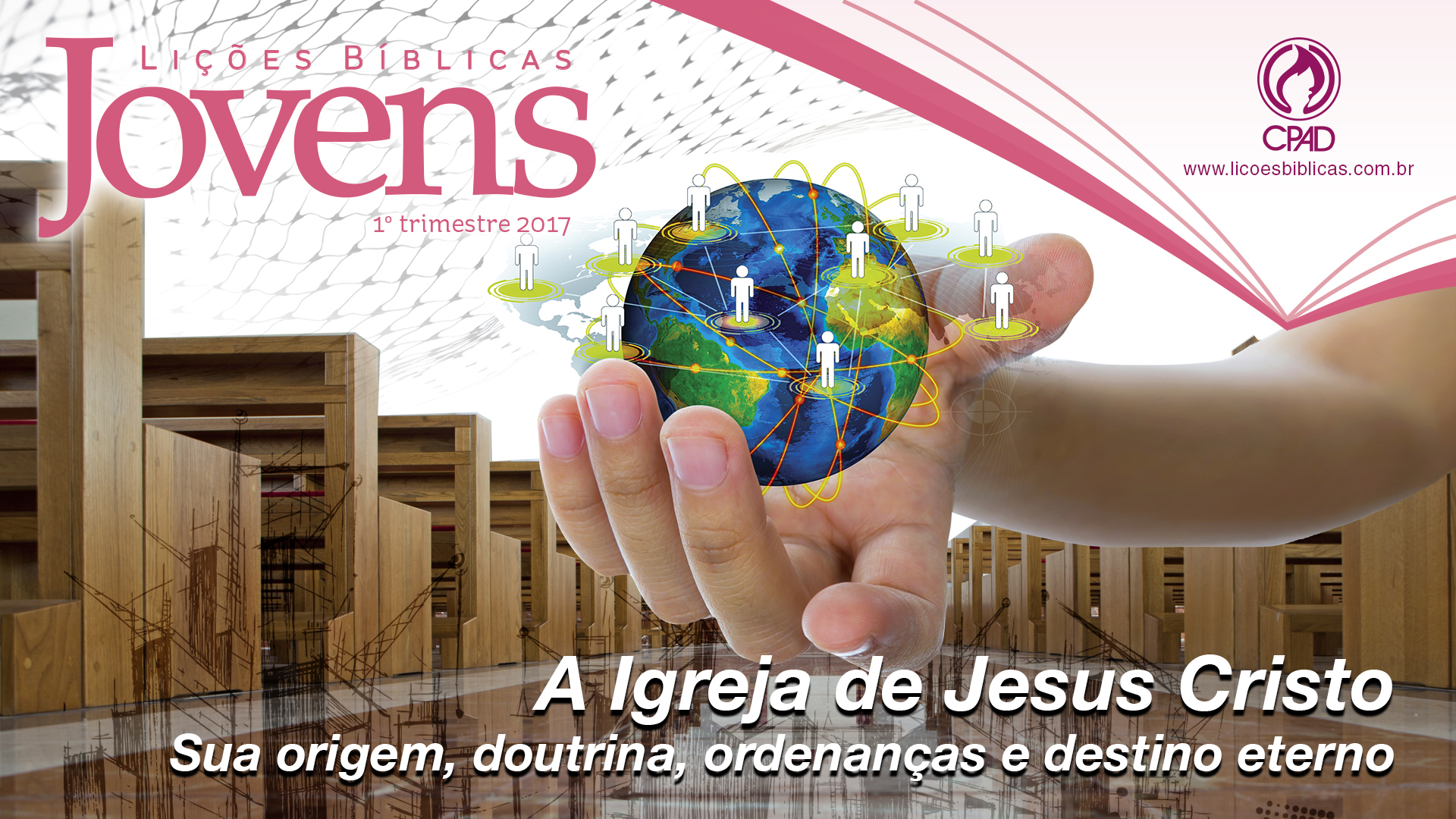 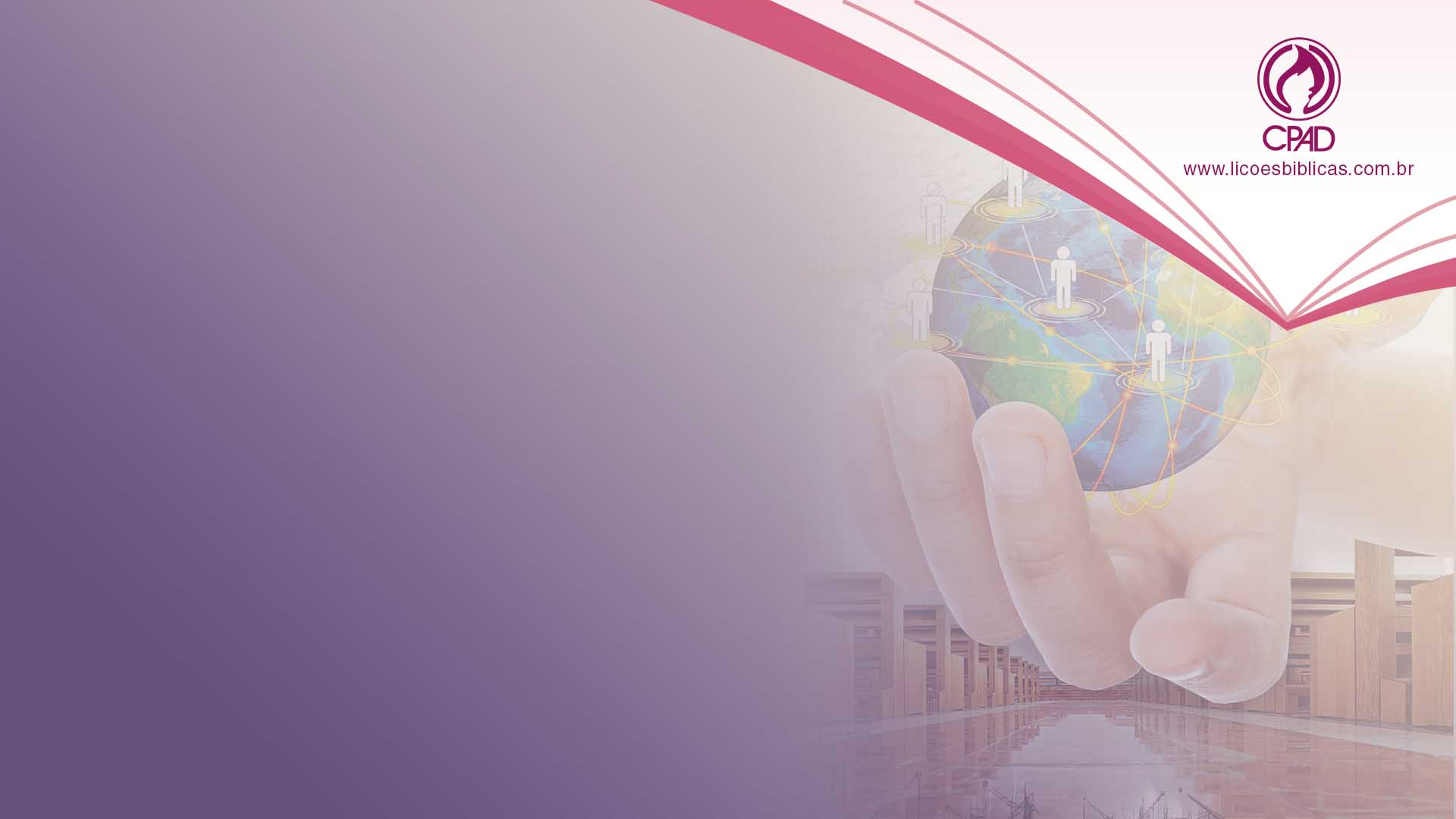 TEXTO DO DIA

"E o que de mim, entre muitas testemunhas, ouviste, confia-o a homens fiéis, que sejam idôneos para também ensinarem os 
outros." (2 Tm 2.2)
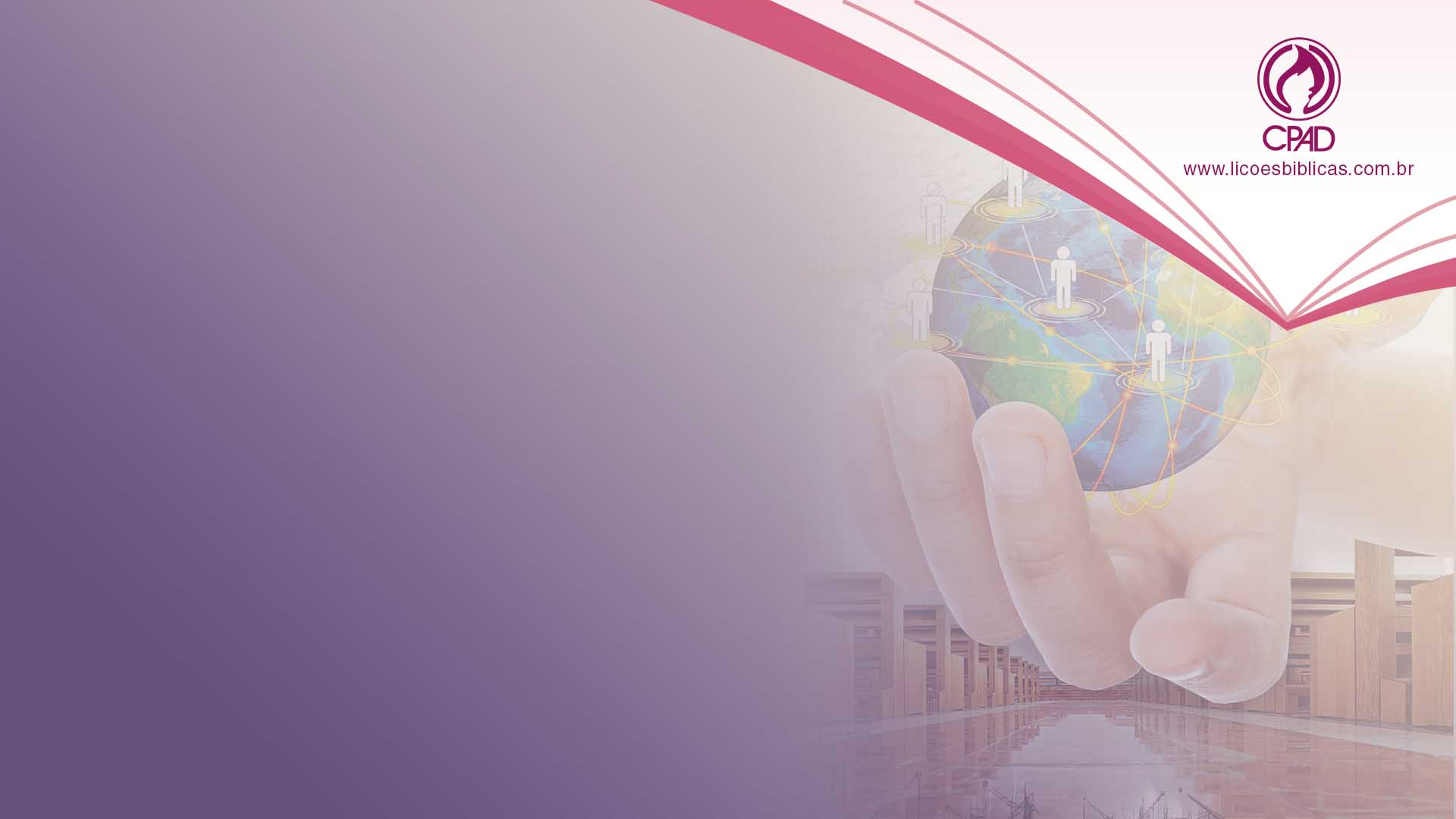 SÍNTESE


O ensino da Palavra faz com que a Igreja cresça, se fortaleça e possa resistir aos ataques do mundo e de Satanás.
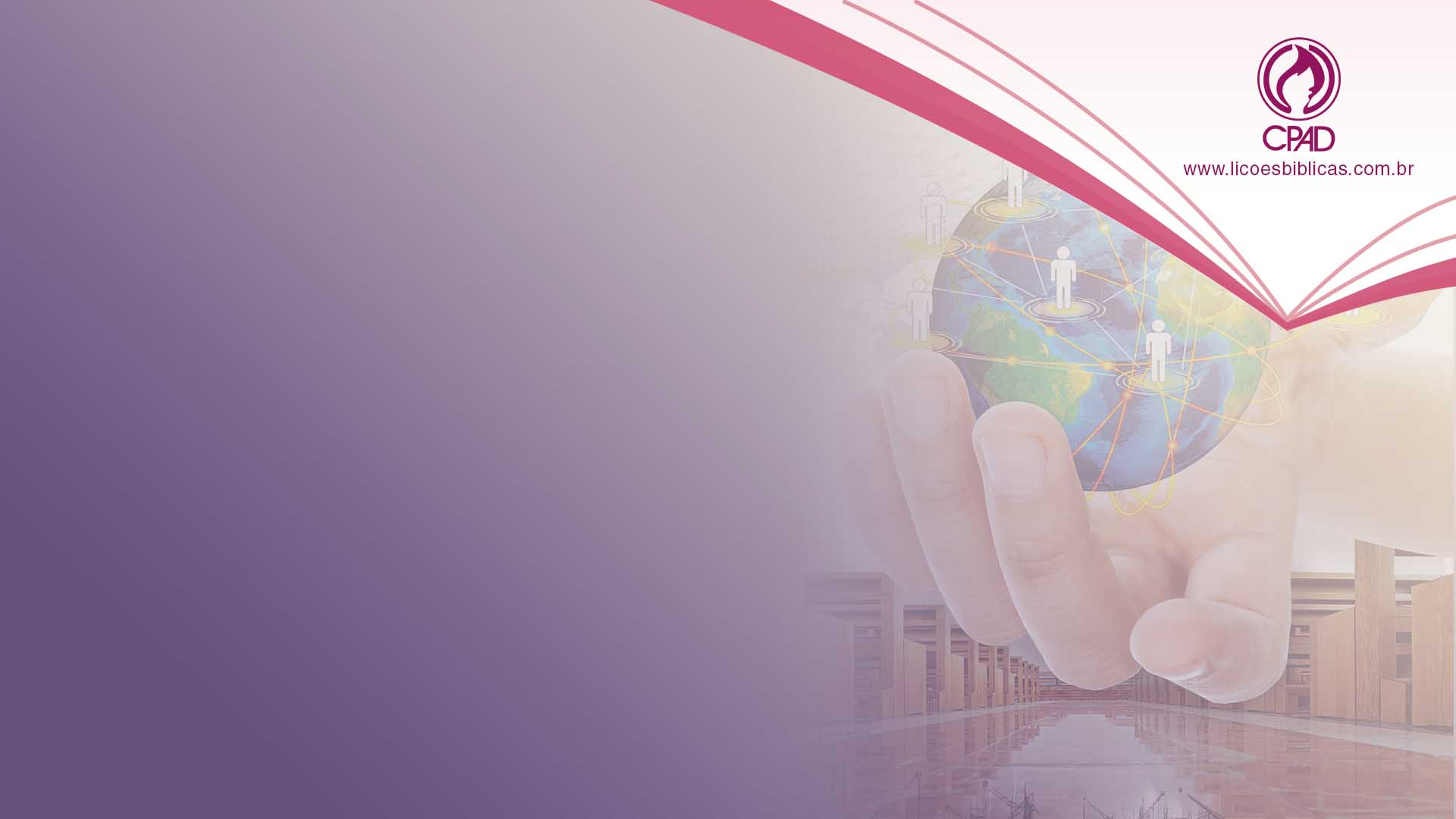 TEXTO BÍBLICO


Marcos  16.15-20
15 E disse-lhes: Ide por todo o mundo, pregai o evangelho a toda criatura. 
16 Quem crer e for batizado será salvo; mas quem não crer será condenado. 
17 E estes sinais seguirão aos que crerem: em meu nome, expulsarão demônios; falarão novas línguas;
18 pegarão nas serpentes; e, se beberem alguma coisa mortífera, não lhes fará dano algum; e imporão as mãos sobre os enfermos e os curarão.
19 Ora, o Senhor, depois de lhes ter falado, foi recebido no céu e assentou-se à direita de Deus.
20 E eles, tendo partido, pregaram por todas as partes, cooperando com eles o Senhor e confirmando a palavra com os sinais que se seguiram. Amém!
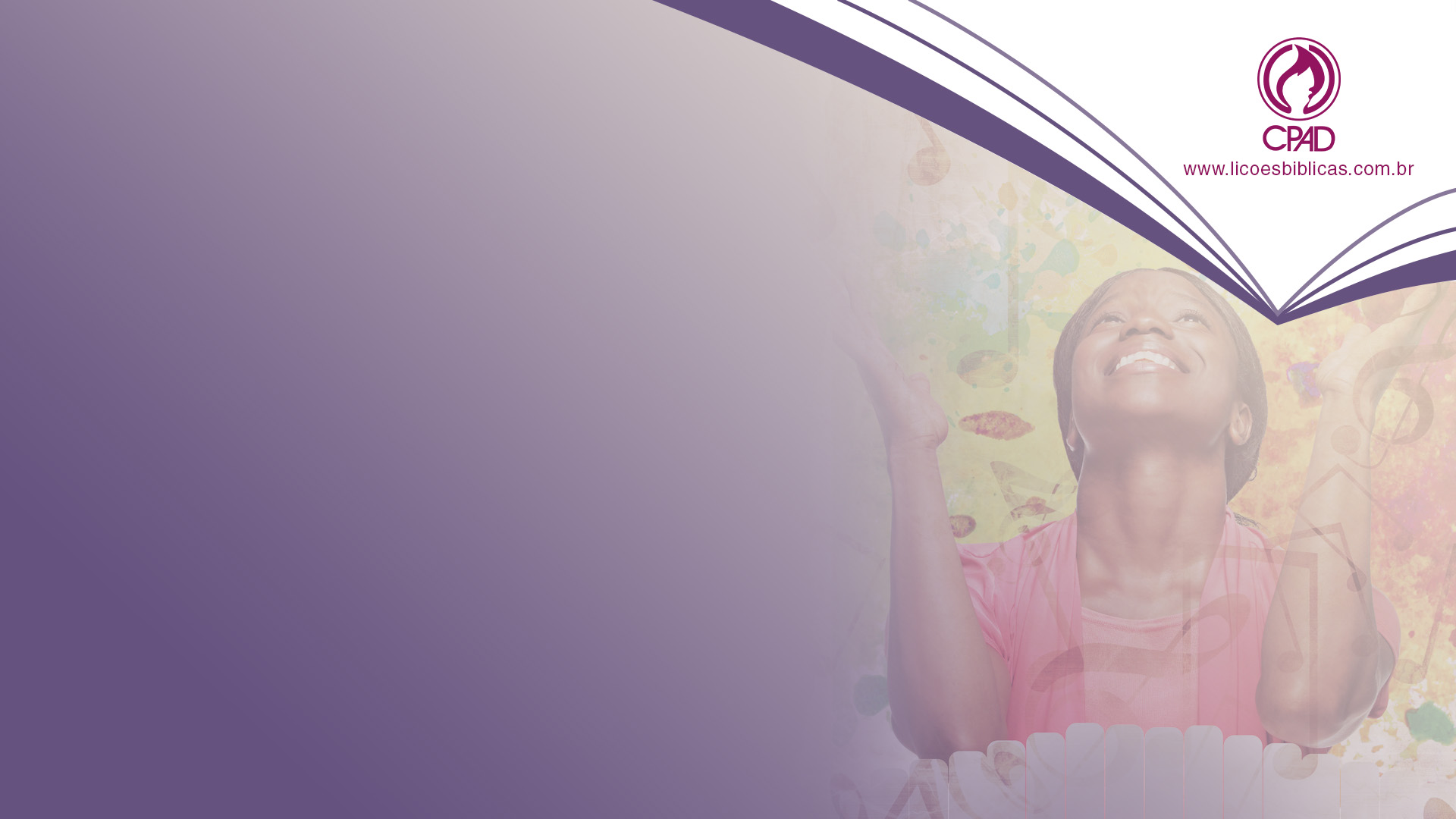 INTRODUÇÃO
INTRODUÇÃO
O ensino é um mandamento bíblico. 
Jesus dedicou maior parte de seu ministério ensinando e orientou seus discípulos dar continuidade (Mt 28.19,20).
O ensino bíblico é fundamental para a plantação de igrejas, manutenção da doutrina e bons costumes, fortalecimento da fé, formação de líderes, dentre outros benefícios essenciais para a igreja.
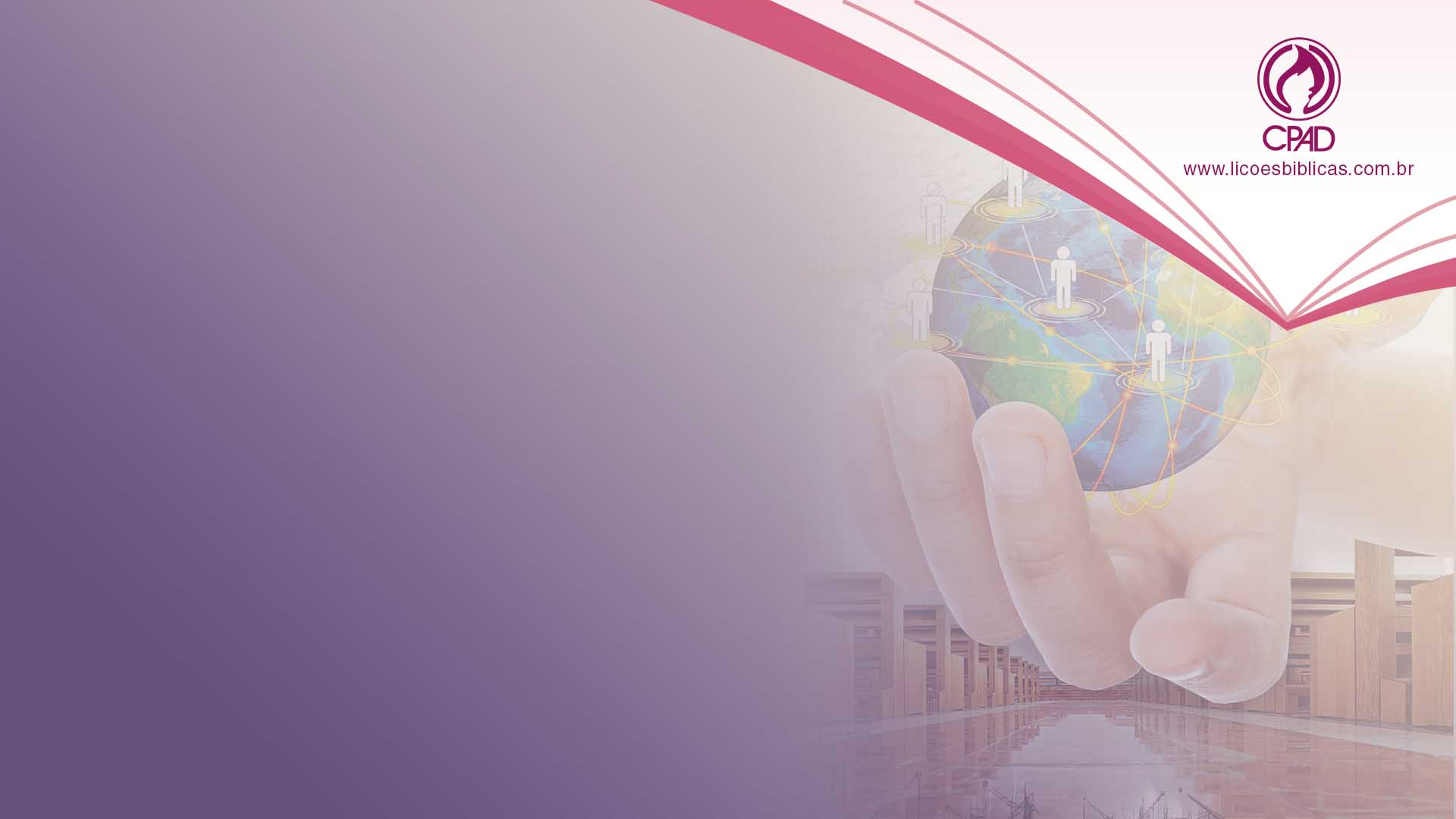 I - O QUE É
 ENSINAR
1. Definindo o termo
Ensinar é  o ato de doutrinar, transmitir conhecimento a outra pessoa, orientar, conduzir. 
O ensino cristão tem como objetivo a transformação espiritual e moral do ser humano, tornando-o uma pessoa melhor. 
O ensino dever ser participativo. O instrutor deve incentivar a participação e os ouvintes devem colocar suas posições e ideias.
O compartilhamento de ideias fortalece o aprendizado. 
AP – Você tem dado o devido valor ao ensino?
2. A Igreja ensinando a verdade
A igreja cumpre um papel fundamental na expansão do Reino de Deus por meio do ensino. 
O ensino sistemático da Bíblia fortalece e proporciona crescimento espiritual e fortalecimento da fé. 
O novo convertido deve ser alimentado de forma constante, ou morrerá por inanição. 
Para isso, deve ser priorizado o discipulado e a formação de líderes e instrutores. 

AP – O ensino sistemático da Bíblia tem tido prioridade em sua igreja?
3. A importância do mestre na igreja local
O professor é aquele que auxilia o pastor na área do ensino. Esse trabalho deve ser feito com estudos constantes, pesquisa e domínio das técnicas de transmissão de conhecimento. 
Em alguns lugares instrutores/educadores ficam “contando historinhas” em vez de ensinar a Palavra sistematicamente, pois não tem formação adequada.
Paulo orientou Timóteo a repassar o ensino recebido dele a homens fiéis, e esses, por sua vez, deveriam ensinar mais pessoas (2 Tm 2.2). Assim, o Evangelho chegou até nós.
AP – Você que ensina tem se dedicado o suficiente?
APLICAÇAO PRÁTICA
Você, que é responsável pelo ensino na igreja:
Tem consciência da importância do ensino?
Tem se dedicado o suficiente?
Tem consciência que prestará conta do que está sob sua responsabilidade?
PENSE


A Igreja de Cristo tem dado a devida importância ao ensino bíblico?
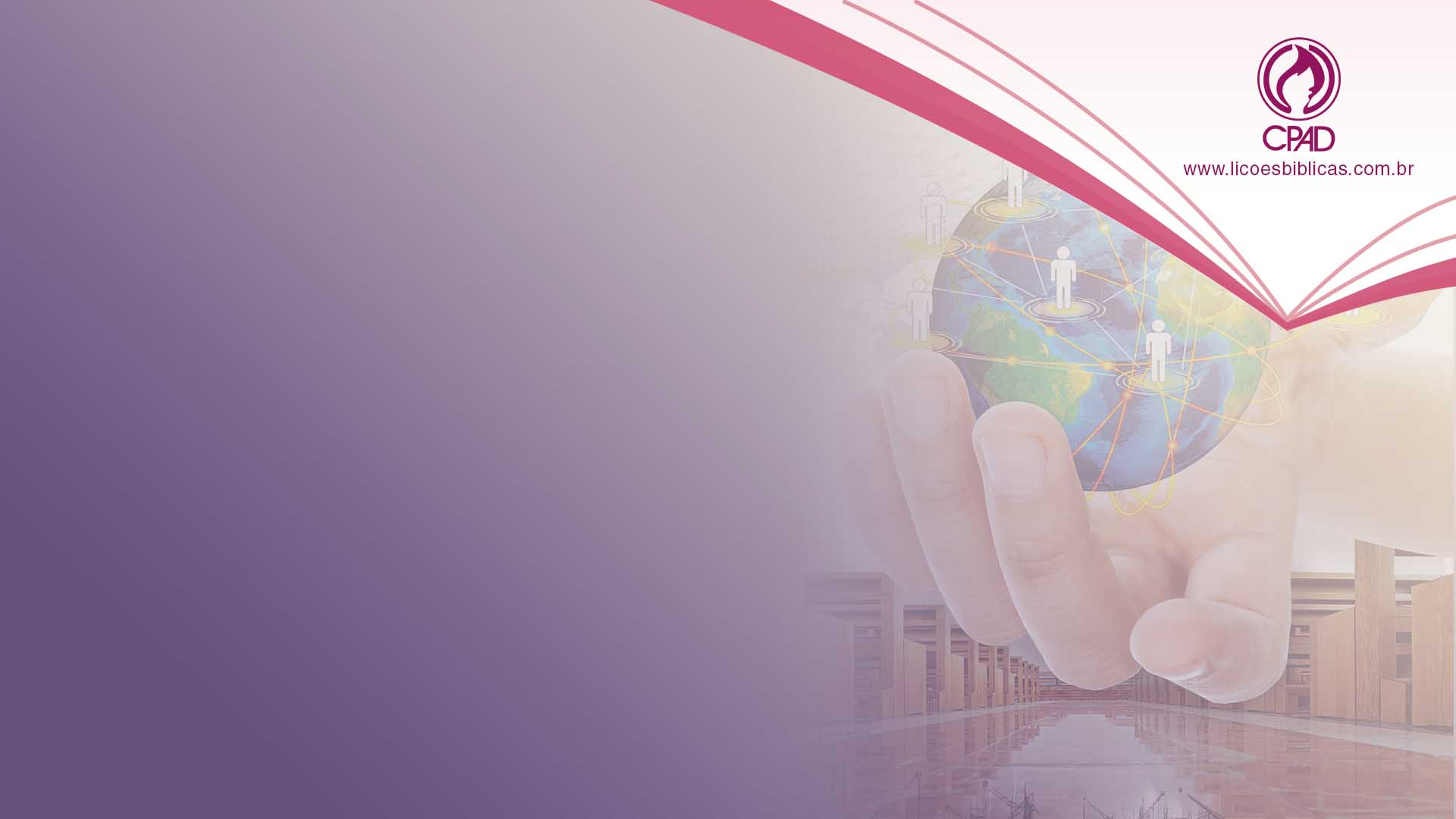 PONTO IMPORTANTE

 
A Igreja de Cristo tem a importante função de transmitir as verdades sagradas por meio do ensino bíblico sistemático e constante.
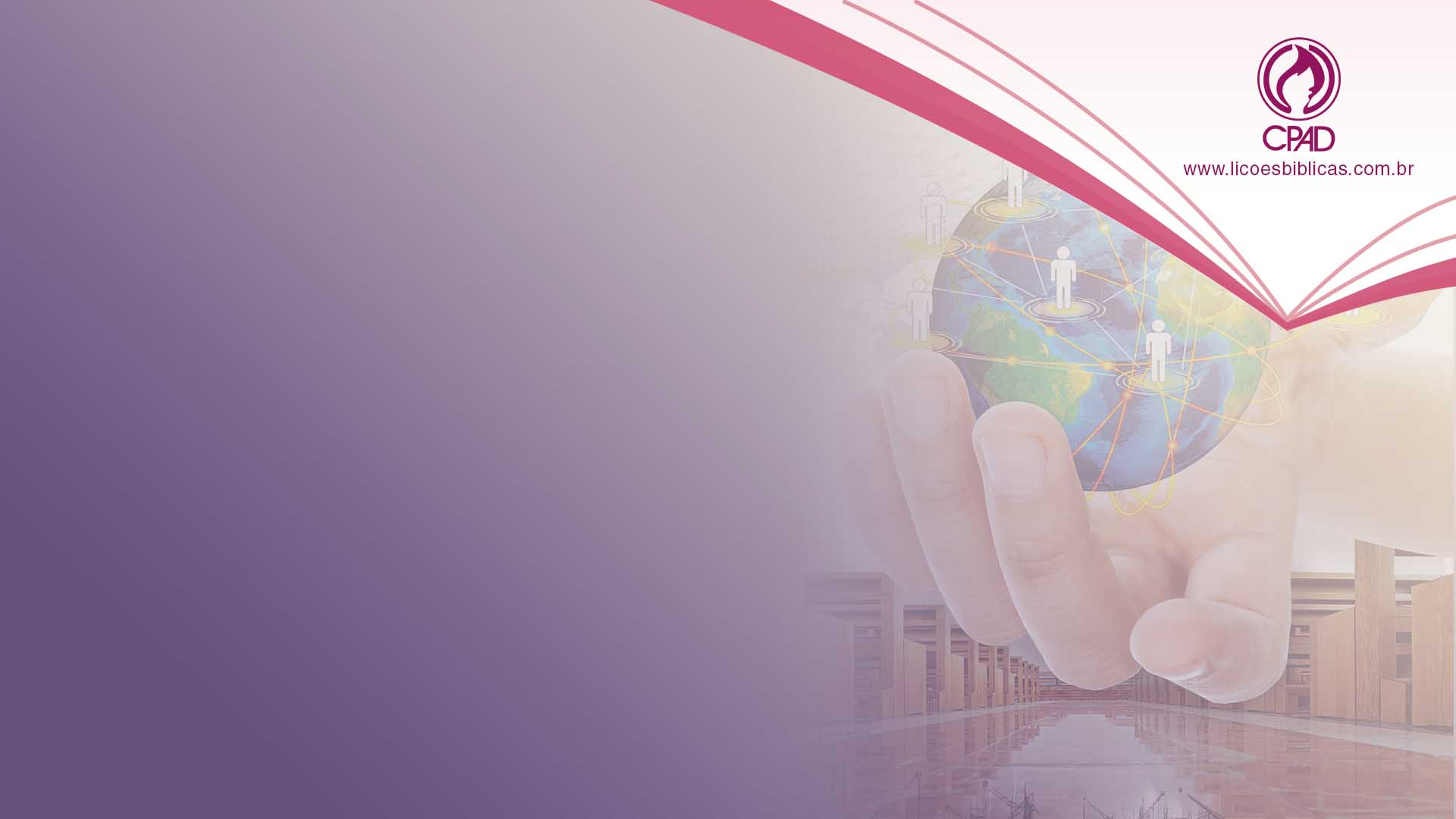 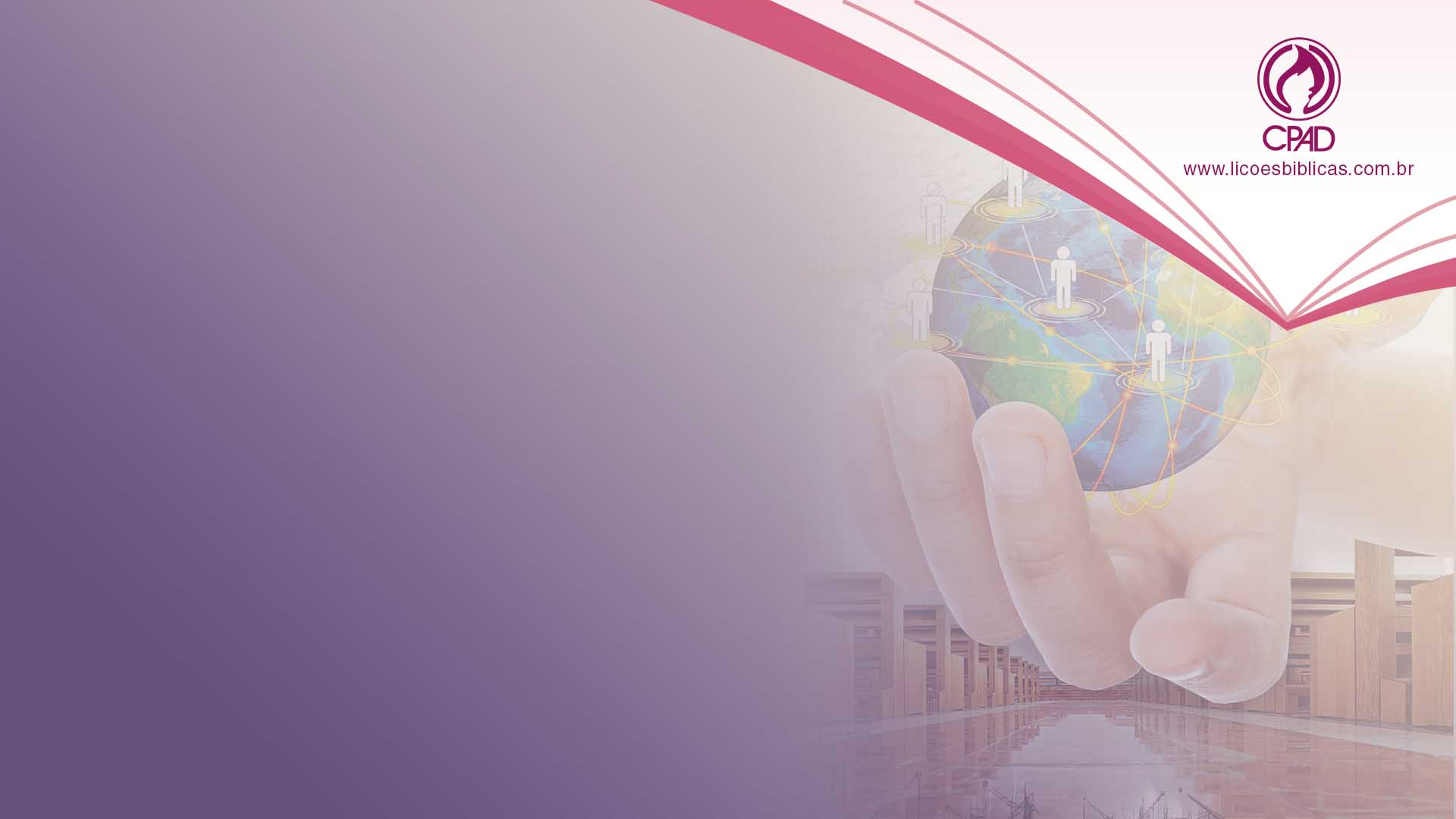 II - O ENSINO NA BÍBLIA
1. No Antigo Testamento
Os hebreus não possuíam um sistema organizado de transmissão de ensino. O ensino do lar tinha um papel essencial para a formação pessoal, religiosa e profissional. 
O próprio Jesus era carpinteiro (Mt 13.55), profissão que aprendeu com seu pai, José.
Moisés orientou o povo a ensinar sobre as tradições recebidas e sobre seu Deus para as gerações.
Quando foi negligenciado essa orientação o povo padeceu (Jz 2.10).
AP – Você, líder do lar, tem assumido sua responsabilidade do ensino em sua casa?
2. No Novo Testamento
Com a destruição do templo e o surgimento das sinagogas o ensino foi se sistematizando e solidificando.
Após o retorno dos judaitas do exílio, o ensino foi fundamental para implantação do judaísmo, sobrevivência da religião e do povo.
Jesus também recebeu ensinamento neste sistema de ensino israelita. Todavia, “revolucionou” o ensino com o método que utilizava.
AP – Você que ensina tem sido um exemplo? 
Você que é ensinado tem colocado em prática em sua vida?
3. Jesus como mestre
Jesus dedicou maior parte de seu ministério ao ensino e ensinava com autoridade. A sua autoridade estava no ensino por meio do exemplo (Mt 7.29).
Jesus não apenas ensinou, formou e ordenou que seus discípulos fizessem o mesmo (Mt 28.19,20). 
Ele tinha interesse por seus alunos e era criativo:
utilizou um barco como plataforma para ensinar, Lc 5;
orava constantemente pelos seus discípulos;
Usava as coisas simples do dia a dia como ilustração para ensinar aos ouvintes;
Explicava com calma quando a mensagem não era entendida (Mt 15.16).
AP – O que podemos aprender com o exemplo de Jesus?
PENSE


Jesus viveu o que ensinava. Você vive o que prega e ensina?
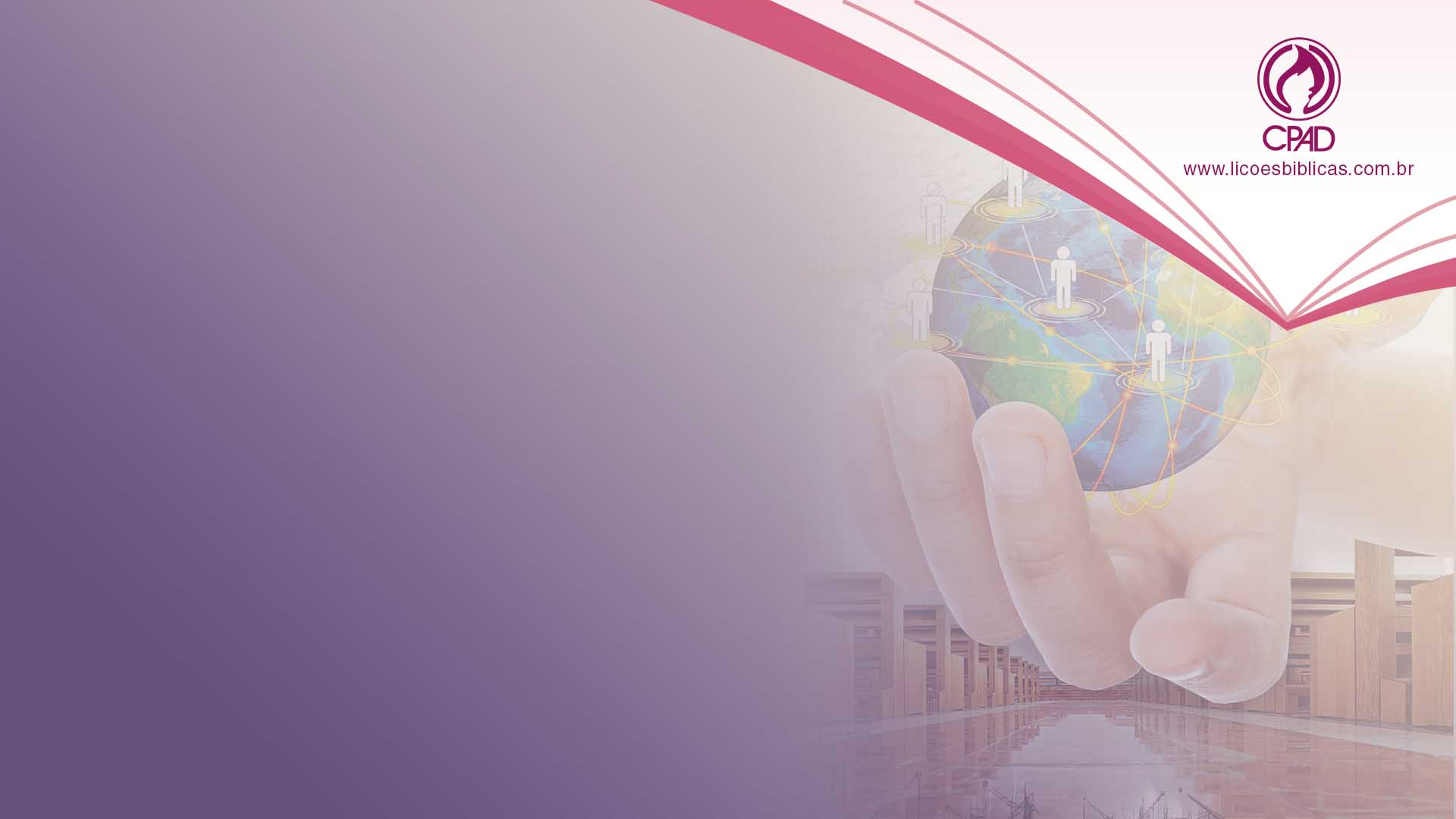 PONTO IMPORTANTE

Jesus dedicou muito do seu ministério a ensinar seus discípulos, para que eles pudessem dar prosseguimento ao ministério do ensino da Palavra junto à Igreja Primitiva.
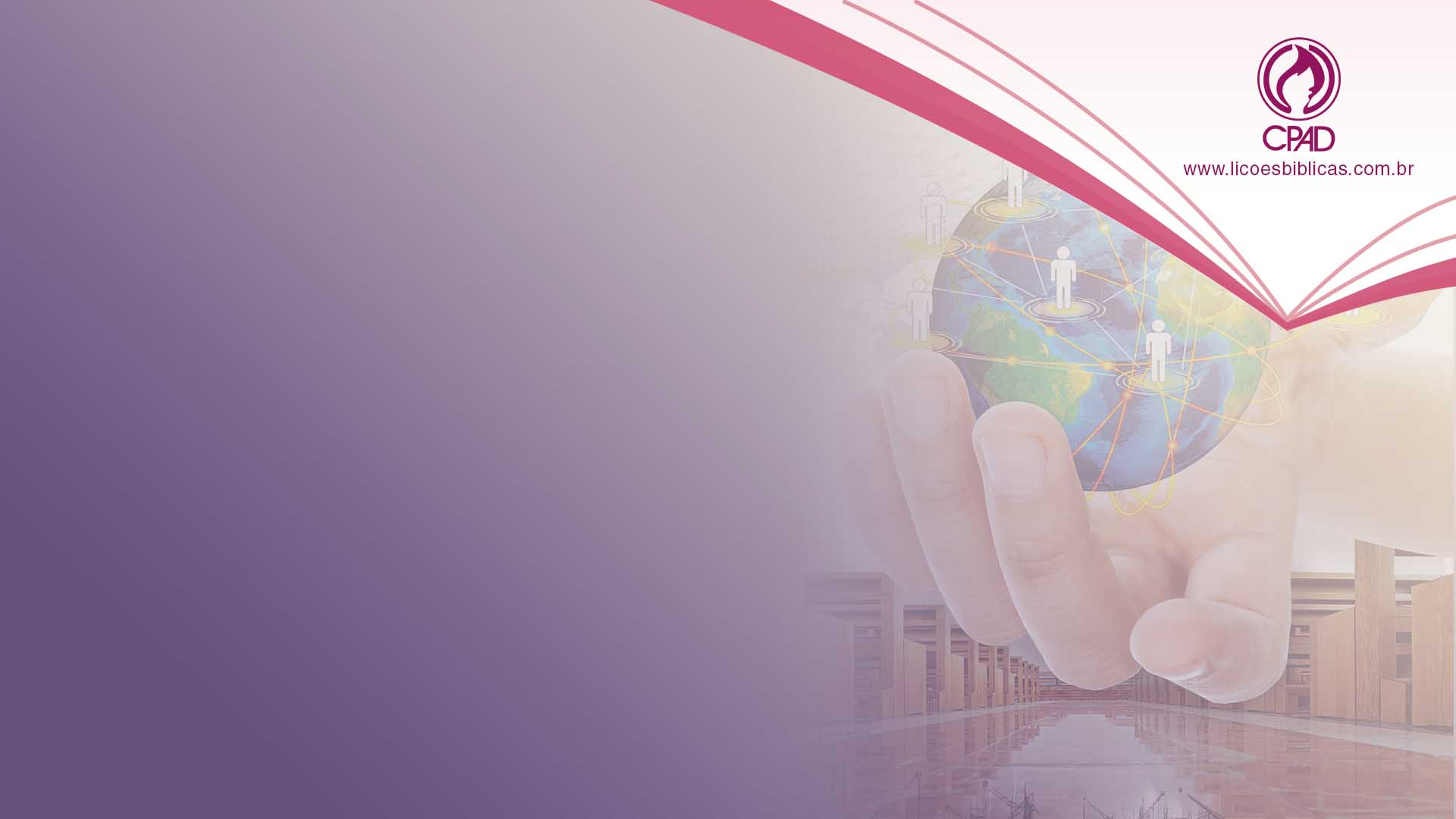 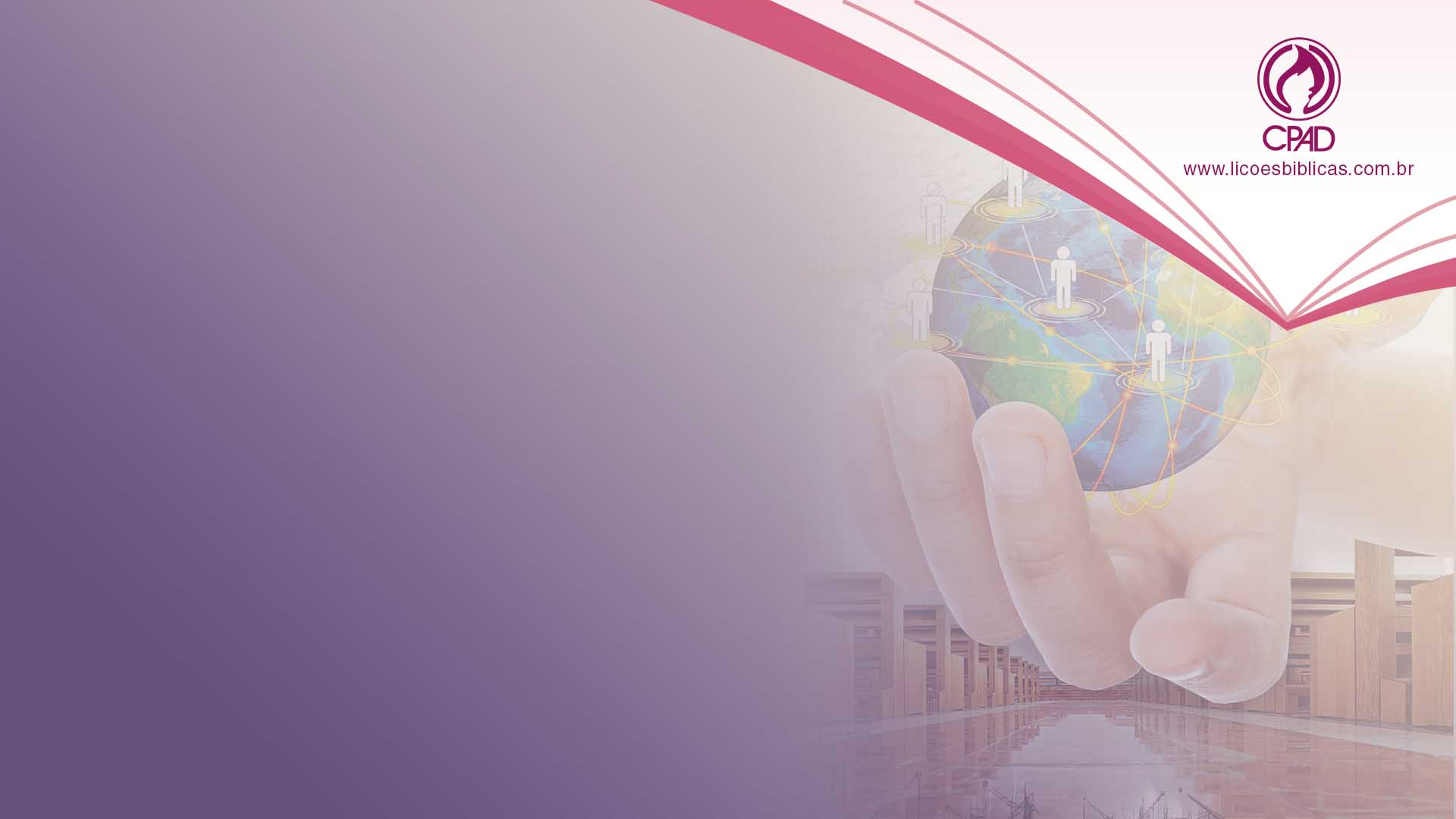 III - ENSINO E TRANSFORMAÇÃO NA IGREJA
1. Crianças.
As Escolas Dominicais estruturadas de hoje se deve ao trabalho pioneiro e dedicado de Robert Raikes na Inglaterra. 
Devemos priorizar o ensino cristão para as crianças, tendo em vista que Jesus deixou claro: "Não as impeçais de vir a mim" (Mt 19.14).
As crianças são como “esponjas”, que absorvem facilmente o que é ensinado.
A qualidade de espiritualidade na igreja de amanhã depende do quanto investimos nas crianças hoje.
AP – Pais, vocês tem investido no ensino de seus filhos? Pastores, vocês têm investido o suficiente no ensino infantil?
2. Jovens e adultos
Os jovens e adultos, que em regra são a maior parte da igreja em nossos dias, devem ser igualmente ensinados. 
As escolas dominicais e cultos de ensino devem ser atrativos para a participação dos jovens. 
As facilidades de acesso a informação e formação dos dias atuais os tornam mais críticos e o ensino deve ser relevante. 
Os métodos de ensino e abordagens deve considerar o público para uma melhor eficácia do ensino.
AP – Qual a qualidade de ensino para jovens e adultos em sua igreja? 
Professor(a), o que você pode contribuir para melhorar?
3. Portadores de necessidades especiais
Em nossos dias, há uma maior conscientização por parte da sociedade para a  inclusão de pessoas com deficiência. 
A igreja não pode ficar à margem dessa importante evolução. 
Muitos líderes, às vezes, devido à sua formação não estão abertos a essa “inovação” e dificultam a atuação de membros mais interessados e informados. 
Todavia, não é motivo para desanimar. Você que tem essa vocação, se dedique e não desista por amor aos excluídos de nossa igreja.
AP – Pastor e líder, você tem investido na inclusão?
PENSE


Em nossas igrejas temos um ensino inclusivo?
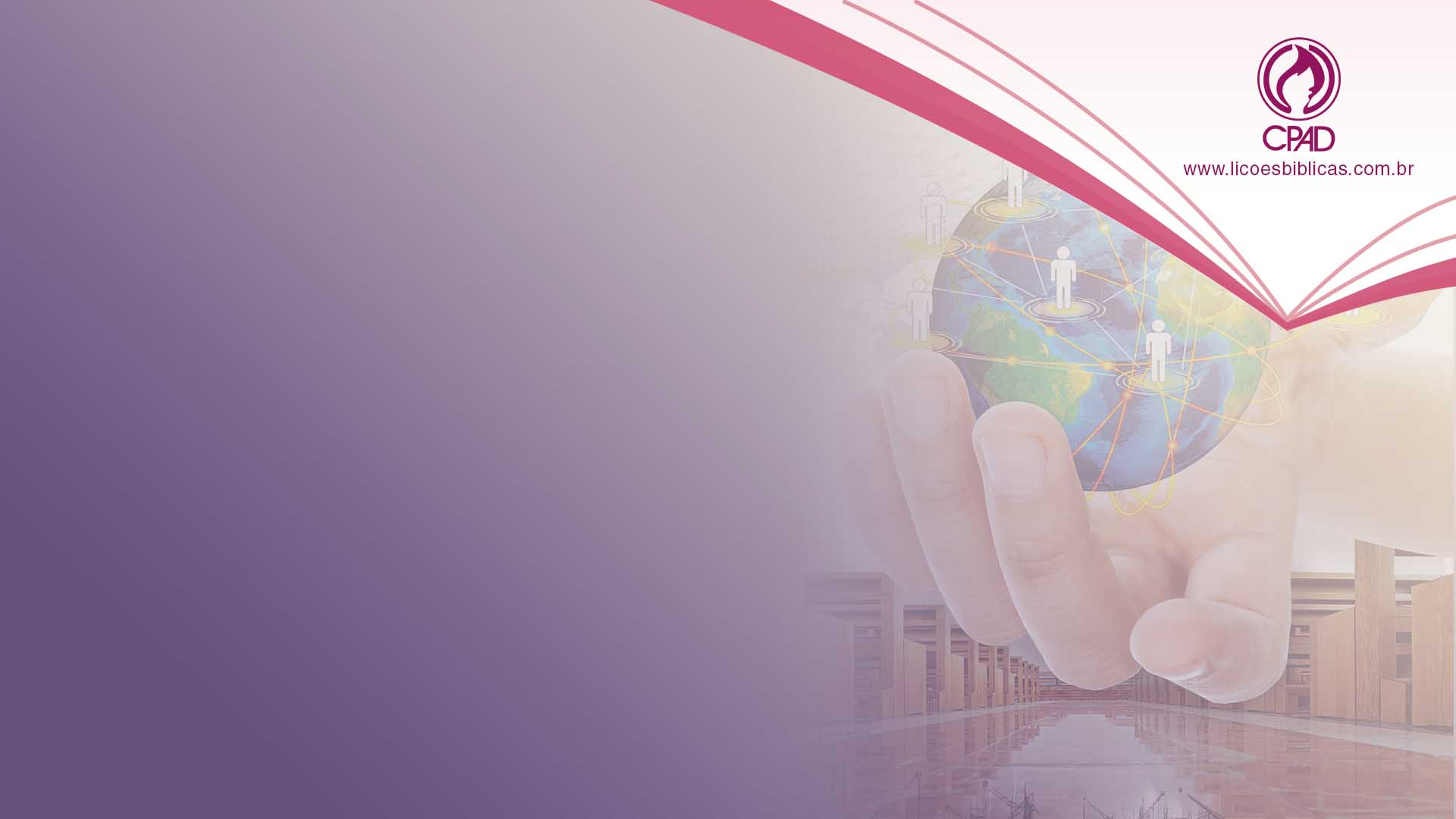 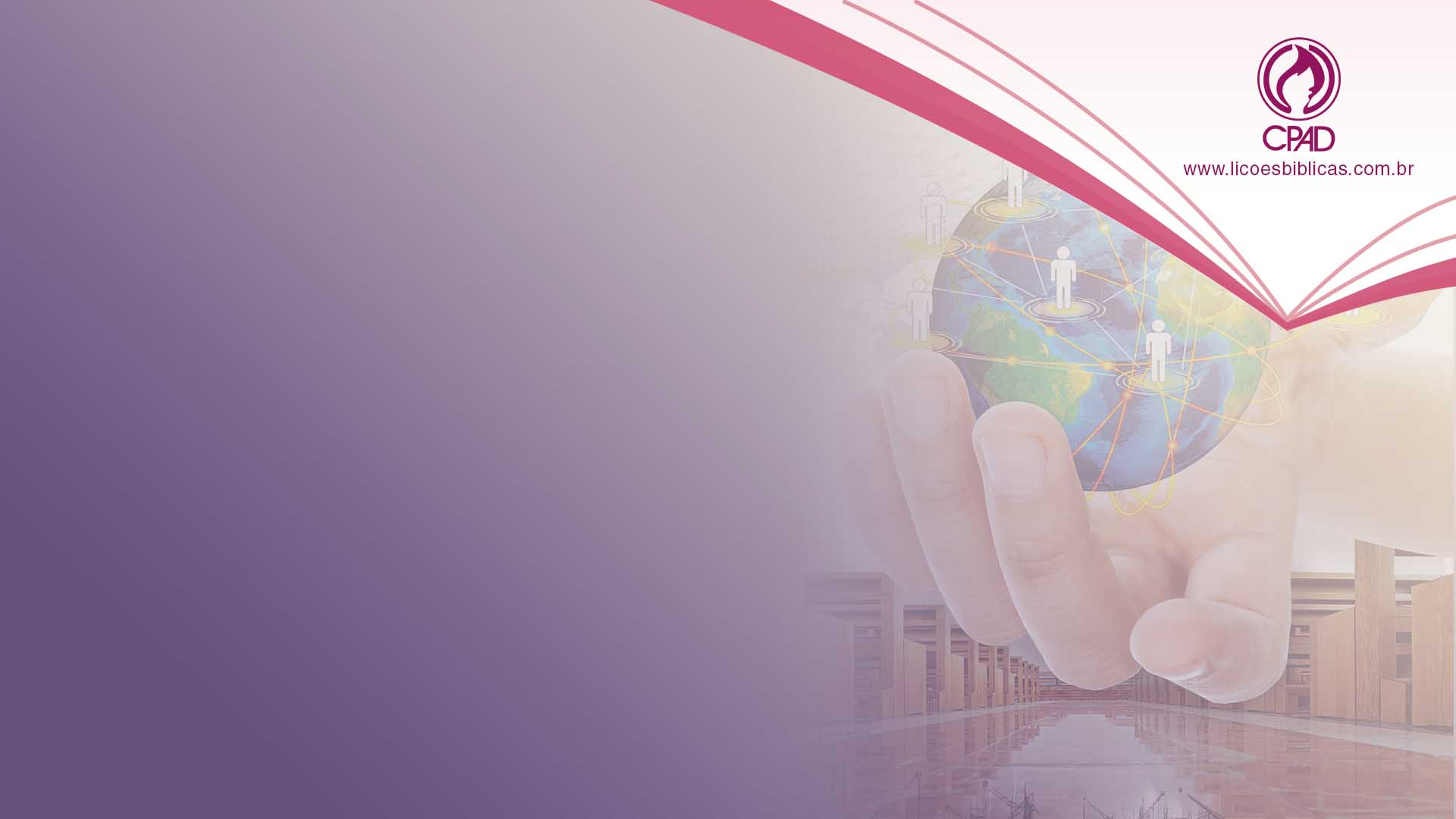 PONTO IMPORTANTE

Jesus amou e ensinou a todos que desejavam ouvi-lo e estar com Ele. 


O trabalho pioneiro de Robert Raikes junto às crianças abriu o caminho para a Escola Dominical como a conhecemos hoje.
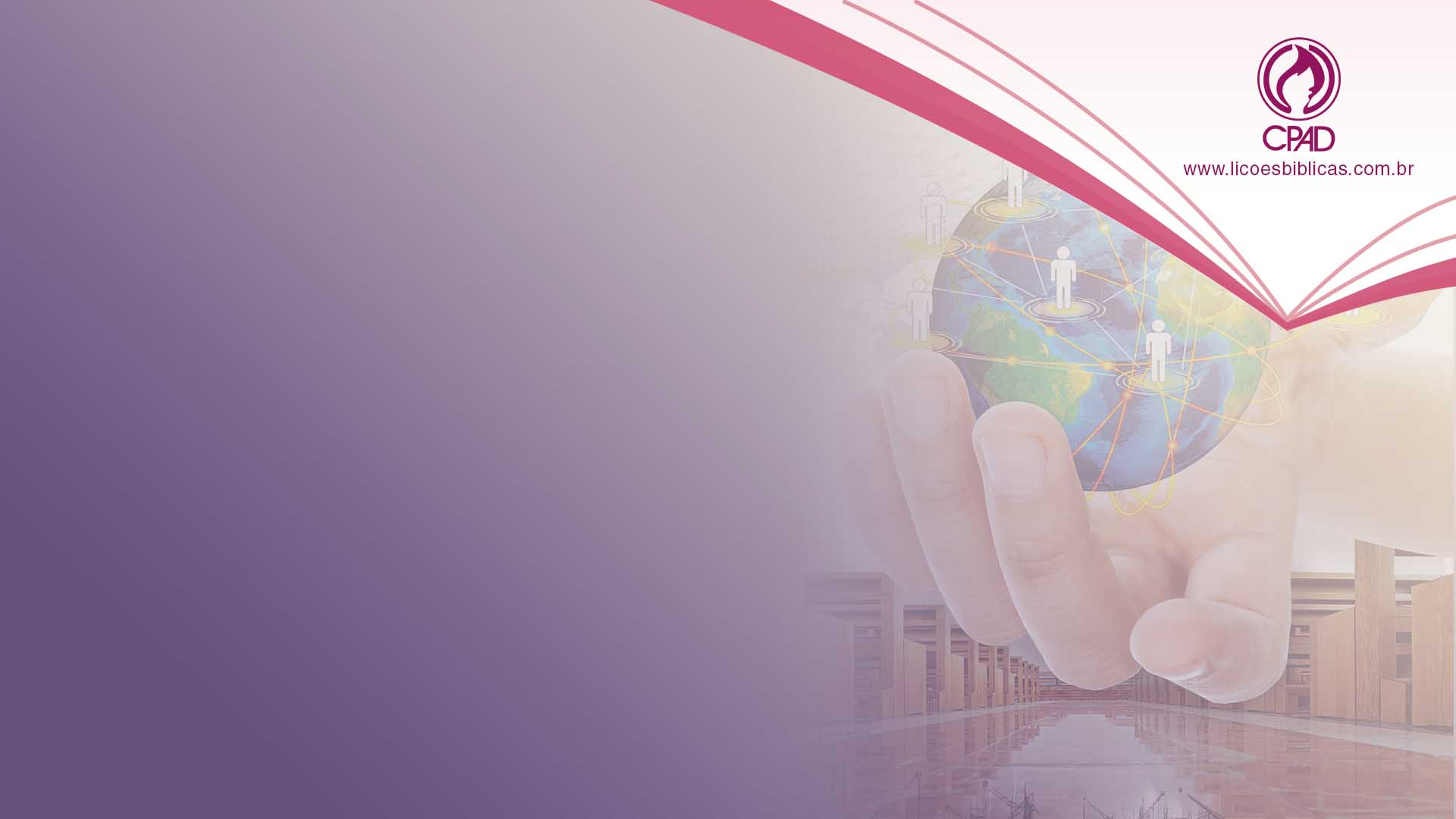 CONSIDERAÇÕES
FINAIS
CONSIDERAÇÕES FINAIS
Nesta lição nos aprendemos que:
O ensino bíblico é fundamental para todos os departamentos da igreja, desde a fundação até o desenvolvimento do campo, e precisa ser priorizado.
Tanto no AT como no NT fica claro a importância do ensino sistemático da Bíblia. Jesus foi o maior exemplo da importância do ensino e da autoridade de quem vive o que ensina.
O ensino deve considerar o público de ouvintes, inclusive incluindo as pessoas com necessidades especiais.
REFERÊNCIAS
BERGSTÉN, Eurico. Teologia Sistemática. Rio de Janeiro: CPAD, 1999.
BUENO, Telma. Educação Cristã: Reflexões e Práticas. 1.ed. Rio de Janeiro: CPAD, 2012.
CARVALHO, César Moisés. Uma Pedagogia para a Educação Cristã: Noções básicas da ciência da educação a pessoas não especializadas. Rio de Janeiro: CPAD, 2015.
COELHO, Alexandre. A igreja de Jesus Cristo. Rio de Janeiro: CPAD, 2016.
COLSON, Charles & PEARCEY, Nancy. E Agora Como Viveremos? Rio de Janeiro: CPAD, 2000.
DEVER, M. A Mensagem do Antigo Testamento. Rio de Janeiro: CPAD, 2008.
DICIONÁRIO BÍBLICO WYCLIFFE. Rio de Janeiro: CPAD, 2006.
DICIONÁRIO VINE. 1.ed. Rio de Janeiro: CPAD, 2002
REFERÊNCIAS
GARLOW, James L. Deus e o seu Povo: A História da Igreja como Reino de Deus.Rio de Janeiro: CPAD, 2007
LIÇÕES BÍBLICAS JOVENS. A igreja de Jesus Cristo: sua origem, destino, ordenança e destino eterno.  1º Trim, Edição Professor, Rio de Janeiro, 2017.
NEVES, Natalino das. Justiça e Graça: um estudo da doutrina da salvação na Epístola aos Romanos. Rio de Janeiro: CPAD, 2015.
PALMER, Michael D. (Ed.). Panorama do Pensamento Cristão. Rio de Janeiro: CPAD, 2001.
RICHARDS, Lawrence. Comentário Histórico-Cultural do Novo Testamento. Rio de Janeiro: CPAD, 2007.
TENNEY, Merrill C. Tempos do Novo Testamento. RJ: CPAD, 2010.
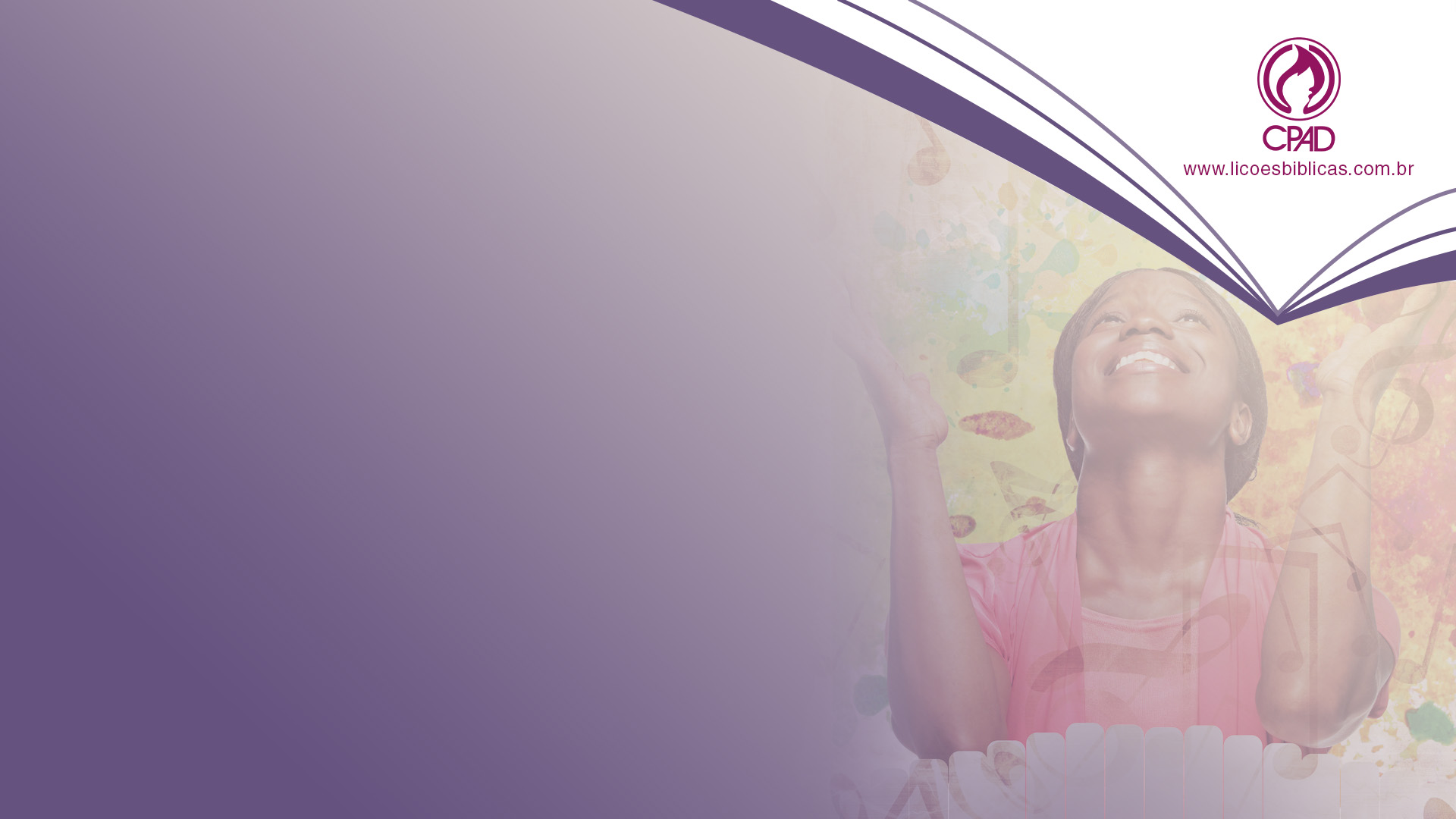 Pr. Natalino das Neveswww.natalinodasneves.blogspot.com.br
Facebook: www.facebook.com/natalino.neves
Contatos:natalino6612@gmail.com(41) 8409 8094 (TIM)